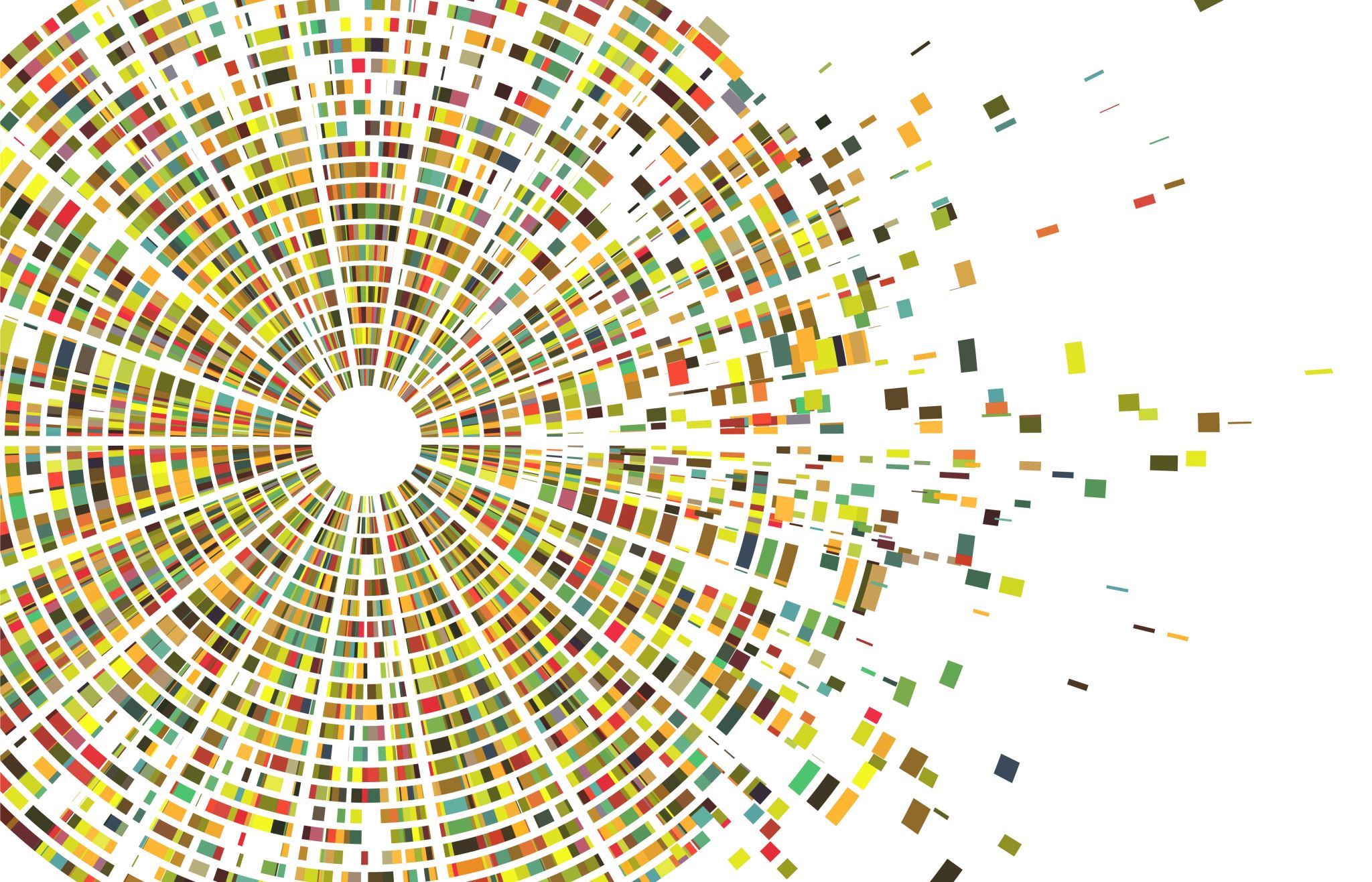 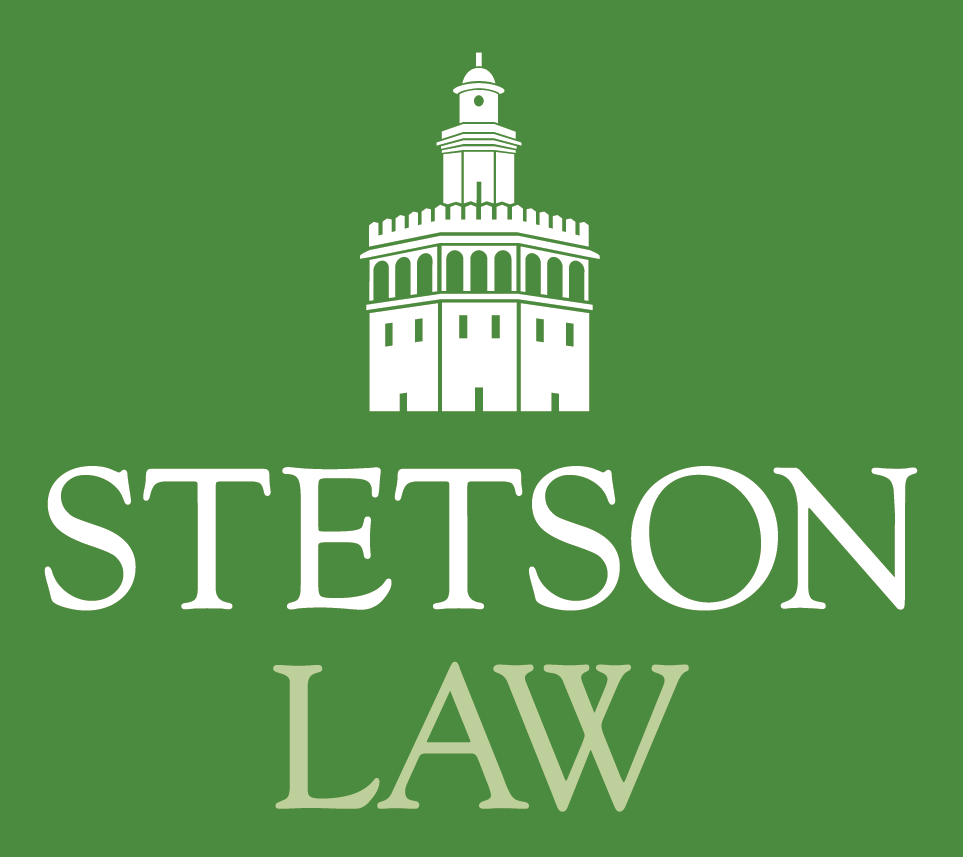 Engaging Youth in Civic Health: The Stetson University Law Youth Civic Engagement Program
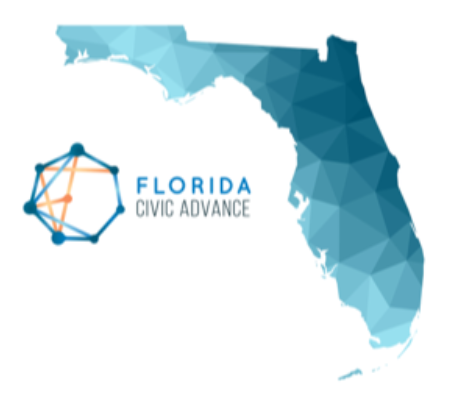 about Stetson
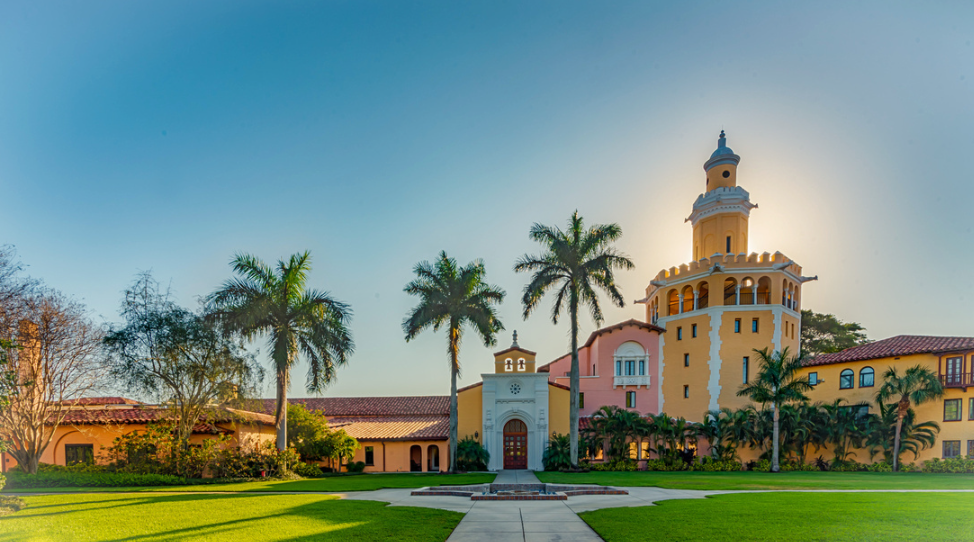 Located in Gulfport, Florida and another campus in downtown Tampa. 
Florida's First Law school
#1 in Trial Advocacy 
#3 in Legal Research in Writing 
Social Justice Advocacy
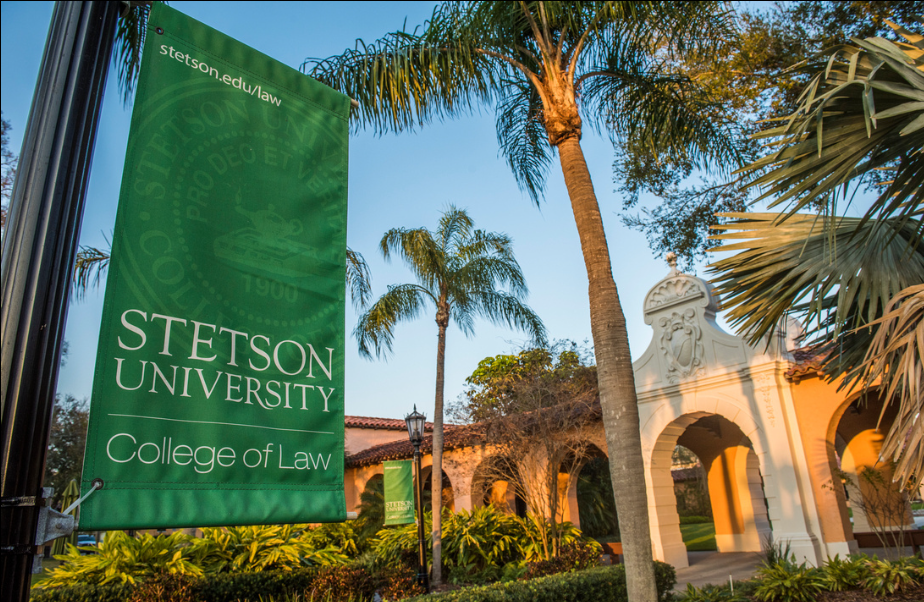 [Speaker Notes: Student demographics: 

Local v. out of state
Age
Why they choose Stetson
Employment after.]
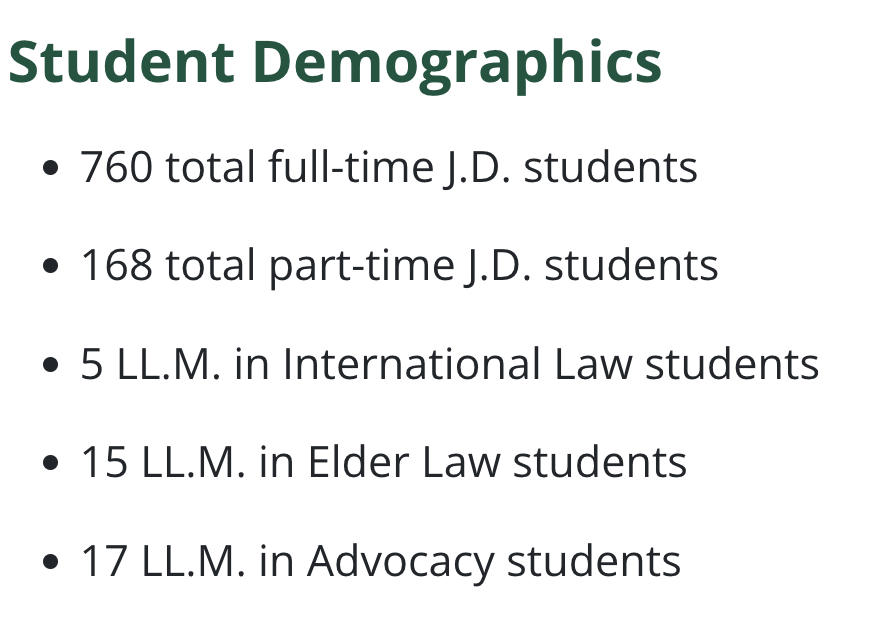 Stetson Demographics
[Speaker Notes: 23%
25 states  1 foreign country 
87 colleges /universities 
Age: 20-59
Total new entrants: 305
Full time 249
Part time: 56]
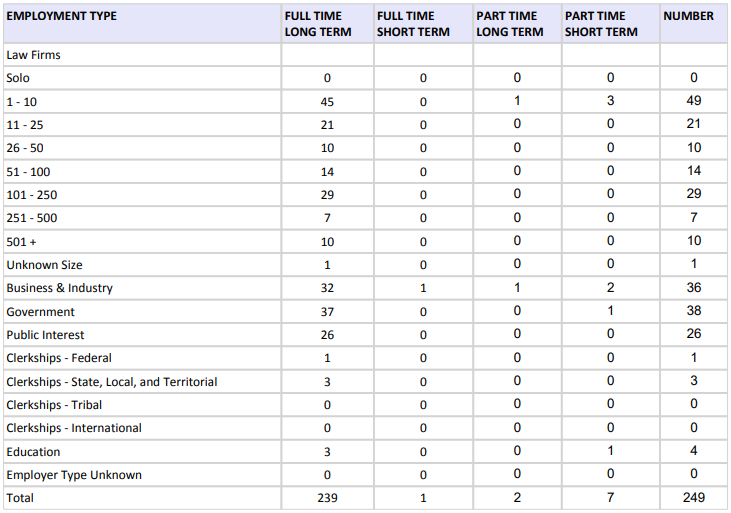 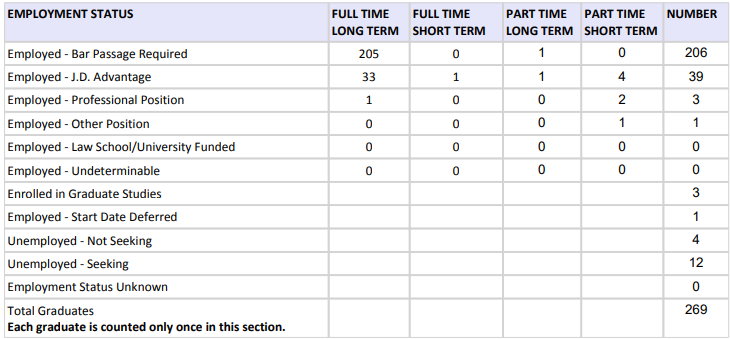 Employment statistics
The summer youth civic program
[Speaker Notes: Background on YCEP.  How did it get started?  
Whi is it important for students to learn about Civic Engagement?  
ARe there similar programs offered at other schools?]
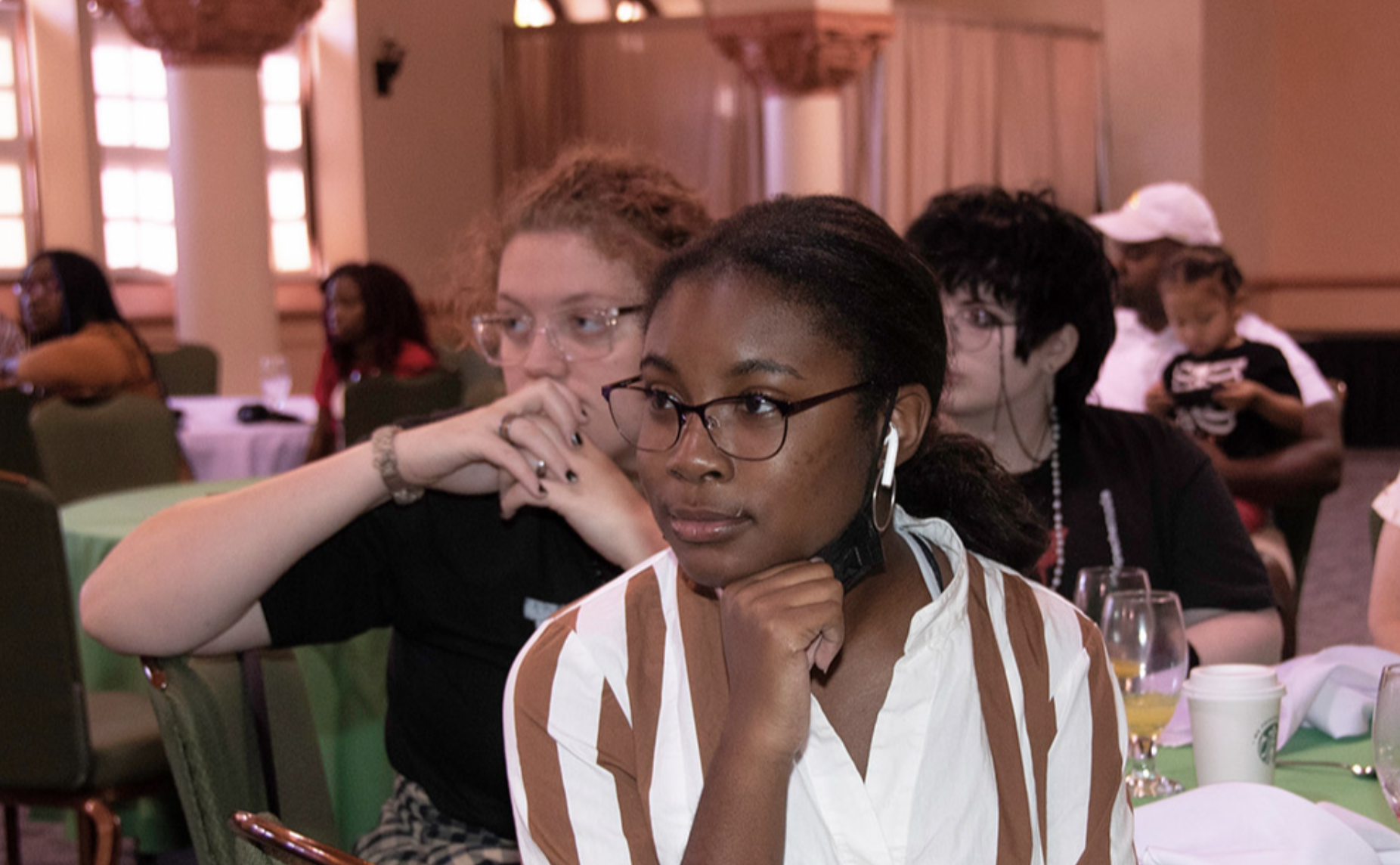 Goals and mission
[Speaker Notes: Describe the curriculum? How it was designed? 

Information on the students, i.e. the recruitment process, costs, demographics. 
What do you hope that students will do after participating in this program?]
The curriculum
[Speaker Notes: If there is one important lesson that you want students to take away from this program what would that be?]
Day 1
Opening and Welcome Remarks
Opening Engagement Activity: Participant Introductions and Goal Setting for the Program 
Intro to Course Expectations
Module I:  Mindfulness, Listening, and Civil Dialogue 
Module II:  Self and Society  
Closing Reflections
Day 2
Opening Engagement Activity & Survey/Reflections on previous day 
Module III:  Human Rights and Global Citizenship 
Community Engagement Activity: 
College Readiness Workshop 
Community Engagement Activity: 
Navigating Being a Diverse Student Leader and Advocate 
Closing & Reminders for Tomorrow
Day 3
Opening Engagement Activity & Mid-Survey/Reflections on previous day  
Module IV:  Advocacy, Activism and Social Change, Part 1 
Community Engagement Activity: Understanding Local Government and City Council 
Module V: Legal Case Review 
Closing & Reminders for Tomorrow
Day 4
Opening Engagement Activity & Reflections - Prep for Afternoon -- Write down questions you would have for an attorney and a judge - if you could ask them anything, what would you ask? 
Module VI:  Advocacy, Activism and Social Change, Part 2
Advocate’s Self Care Toolkit  
Closing & Reminders for Tomorrow
Day 5:  Fieldtrip
Fieldtrip to the Courthouse
Mock Trial 
Understanding the Court's responsibilities, process and procedures
24 high schools represented
Age and School
2023
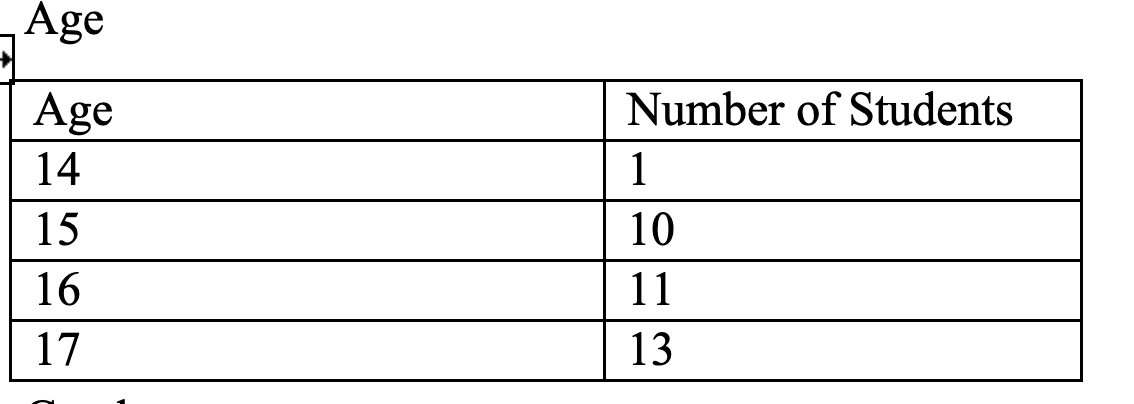 Gender
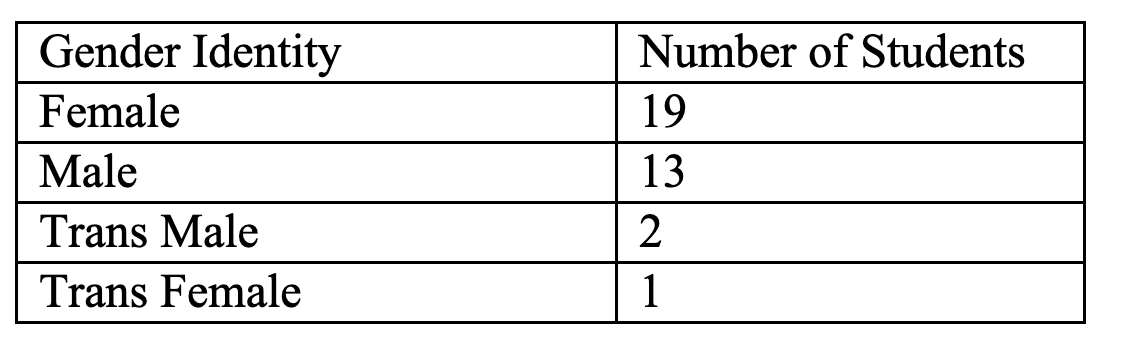 race
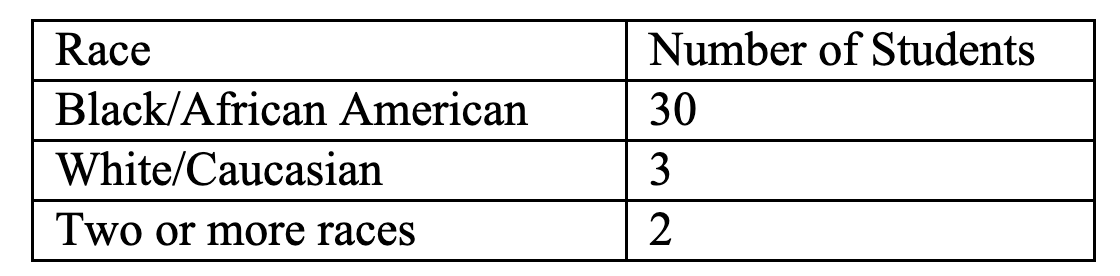 Experiences
PERSPECTIVES FROM PROFESSORS AND STUDENTS
[Speaker Notes: What feedback have you received from students? Any stories of how students have put their learning in practice?  Any feedback from the parents? 

What have been some of the challenges, if any?  What has gone better than expected?  Any surprises? 

What is your vision or goals for the future of this program? What type of community support is needed?]
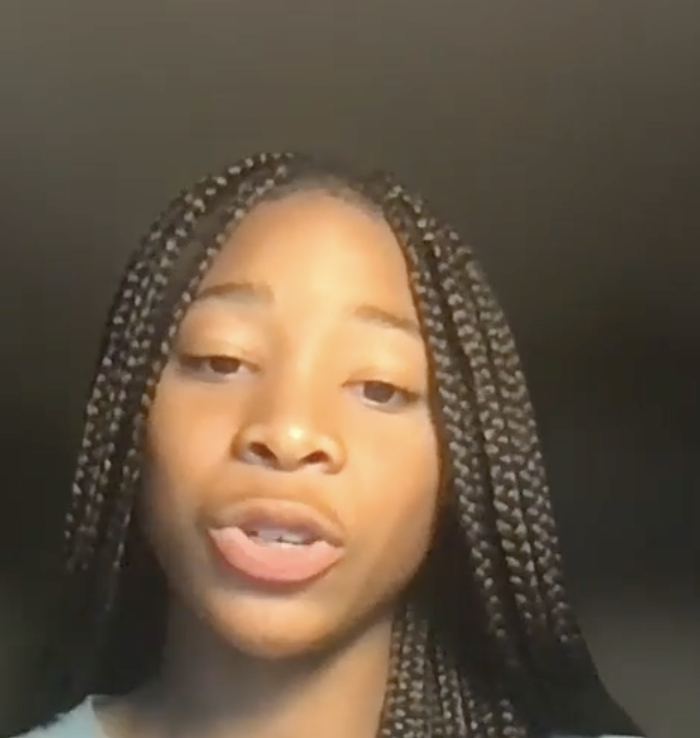 A word from a former student
Why students want to participate?
"I am interested in the program because as a young African American teenager,I think it is important for me to understand the laws of our system and how they apply to the community around me.I believe everyone should be there own advocate and it starts with learning as much as you can. Law and civics is apart of that. This can lead to actively participating in society"
"I want to obtain leadership skills and become more active in my community. I also want to learn about civil rights and equal justice."
"I am interested in this program because little things can make a big difference. Me contributing to the community would help out the people in need."
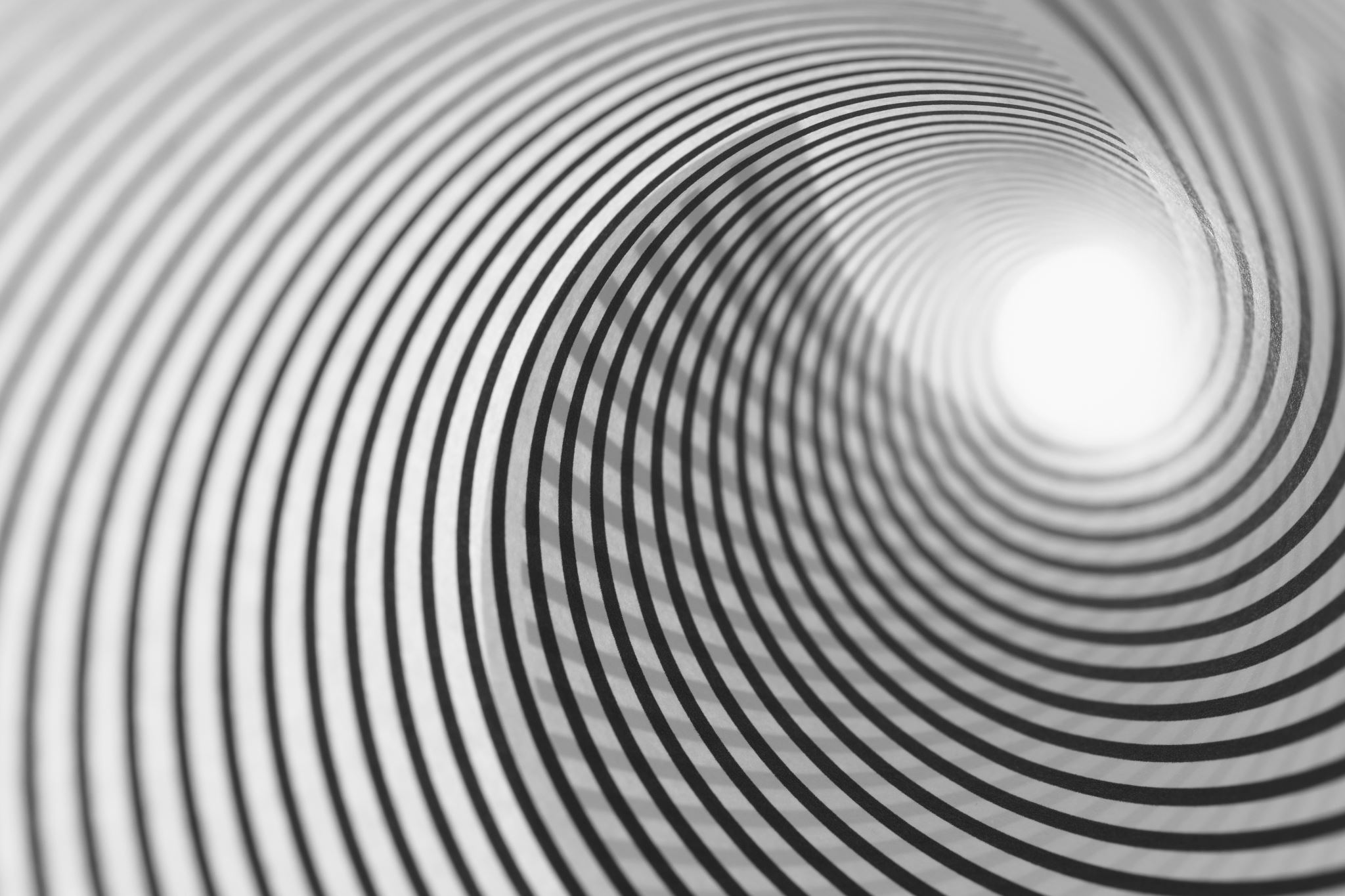 The impact
Impact of the program
Impact of the program
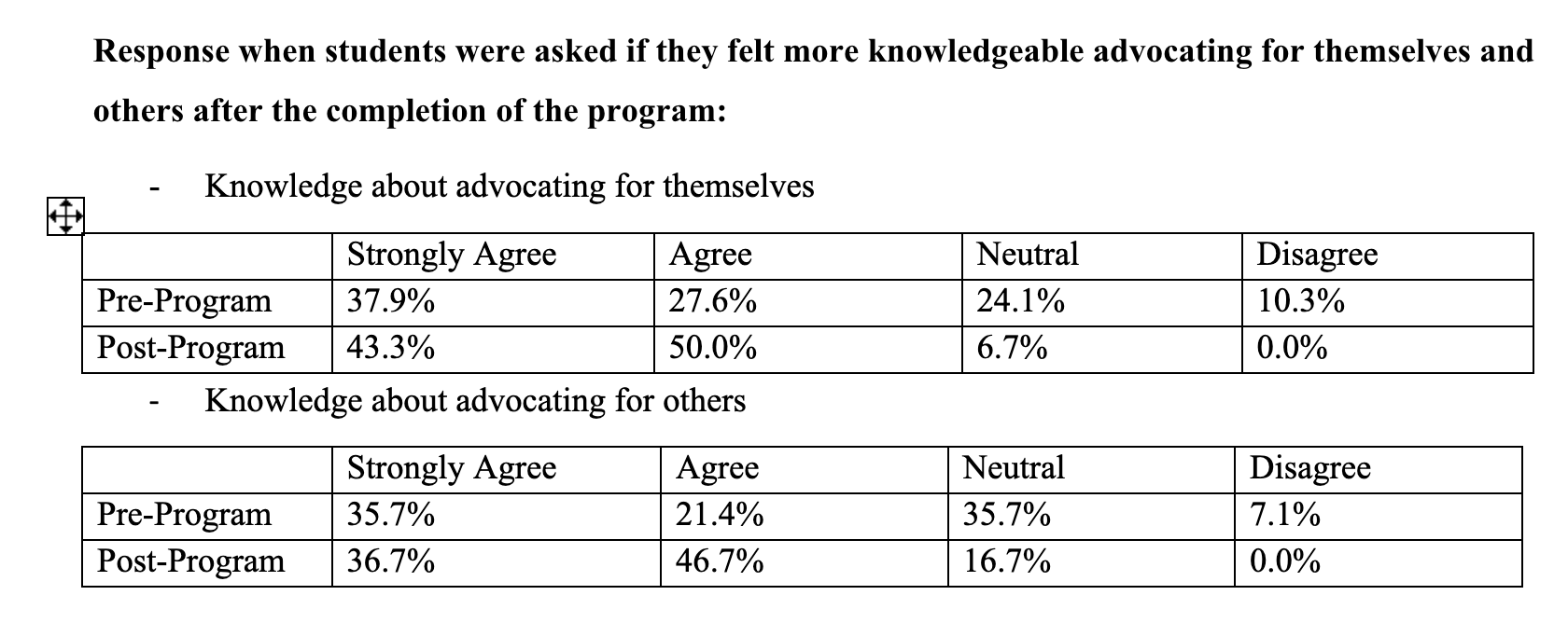 How do we measure success?
ANTICIPATION AS WE MOVE AND GROW FORWARD
HOW OTHERS CAN SUPPORT US AND HOW CAN WE SUPPORT YOU.
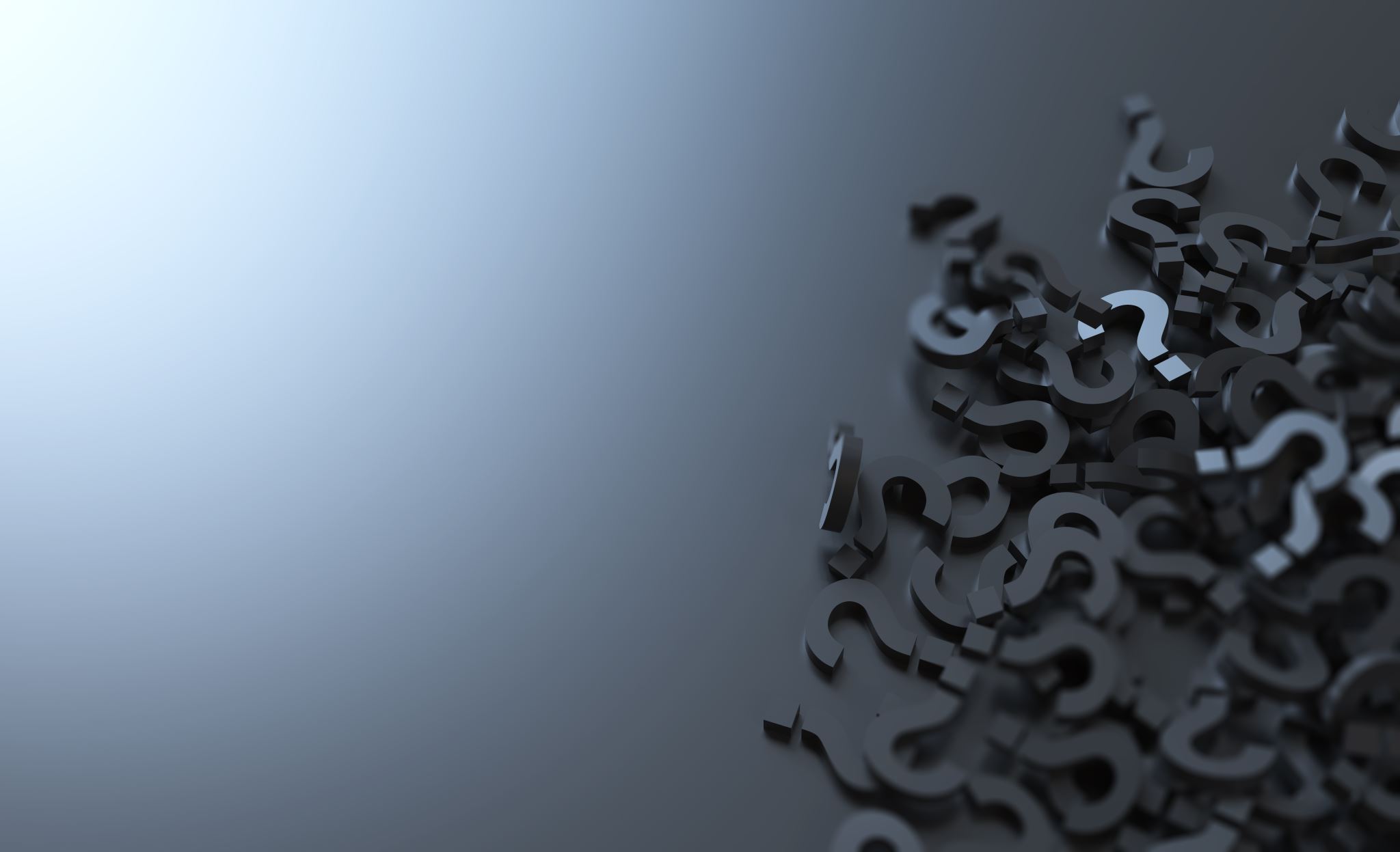 QUESTIONS AND ANSWERS